Naravne značilnosti loške  doline
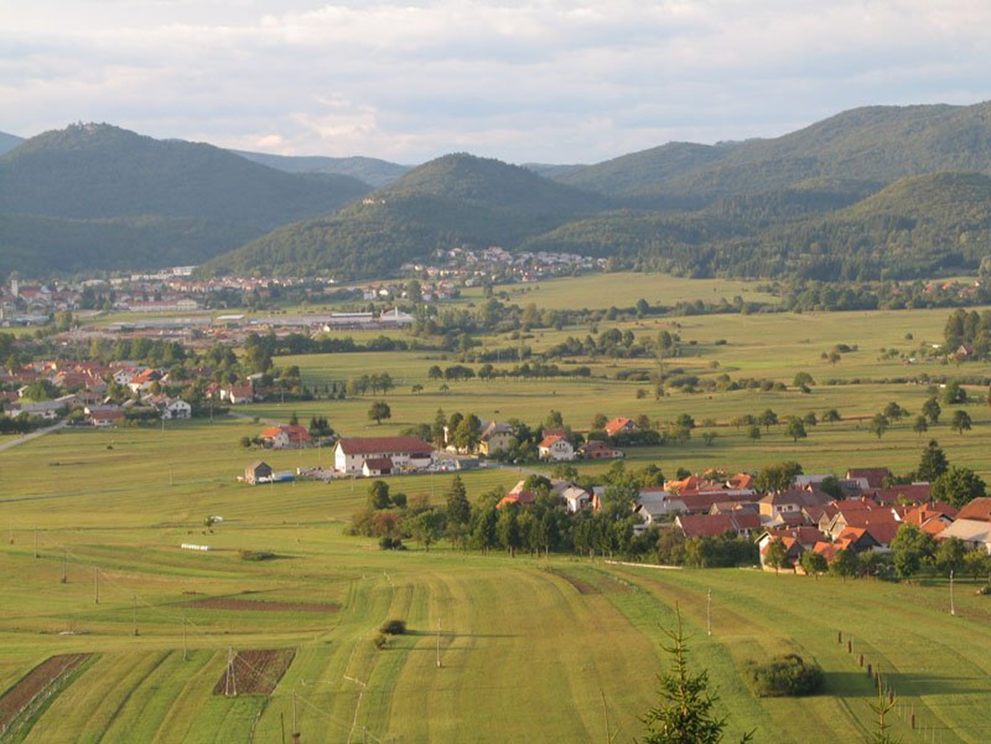 RELIEF / POVRŠJE
VODE
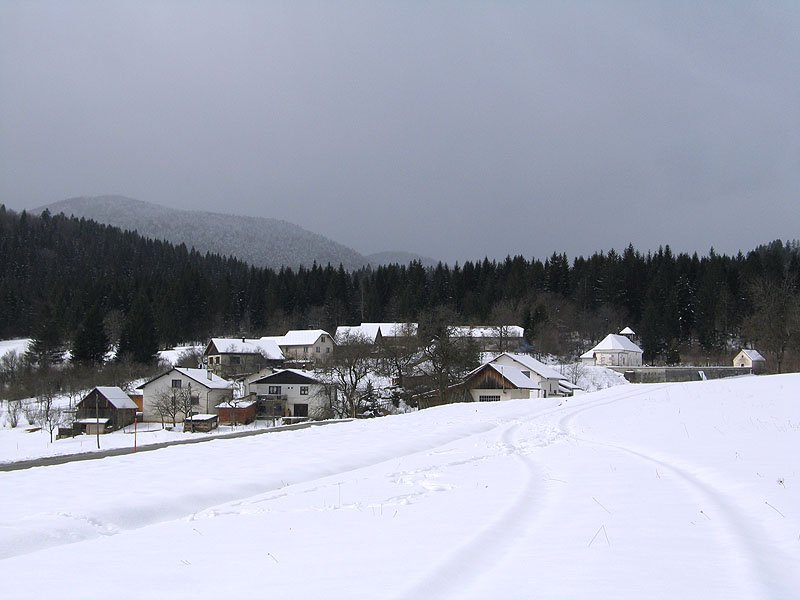 PODNEBJE(vreme skozi leto)
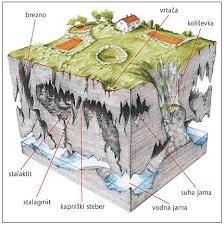 KAMNINE
- apnenec
(voda ga raztaplja)
PRST(zemlja)
RASTLINSTVO
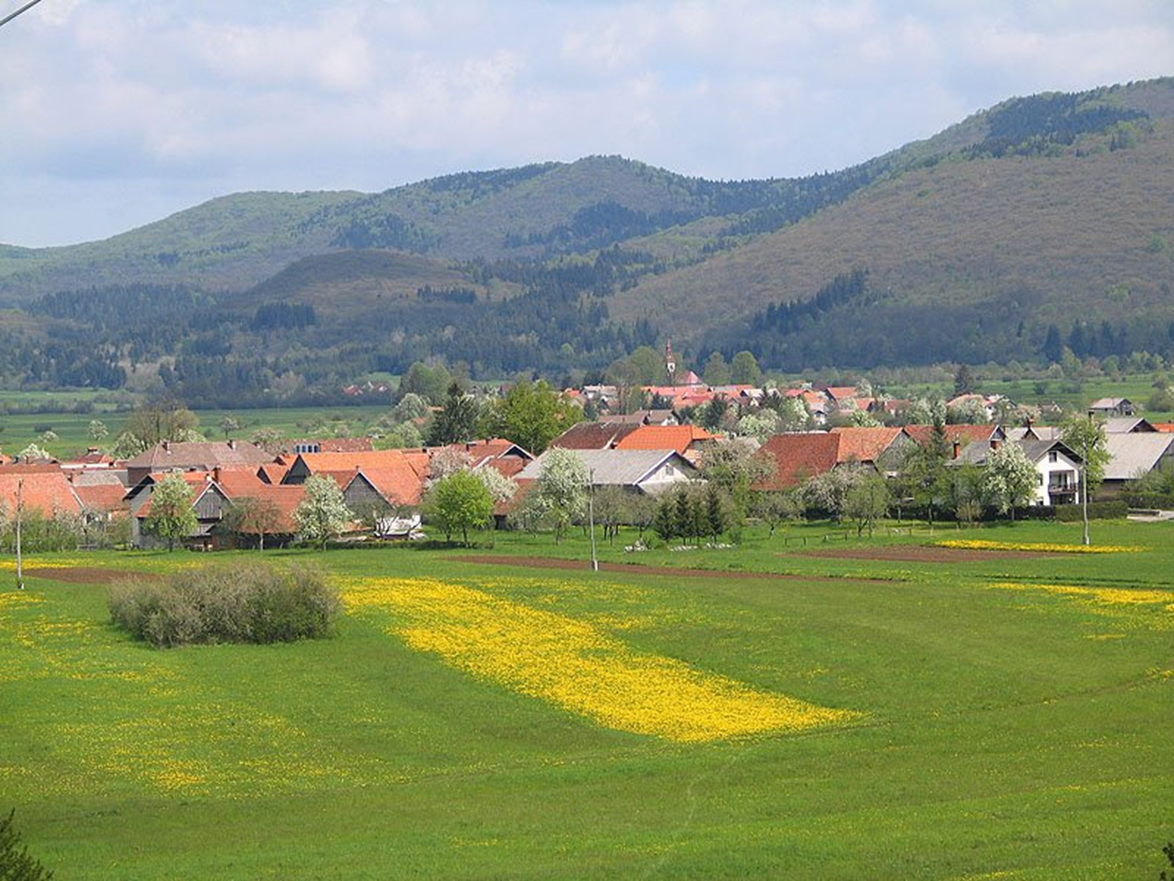 ŽIVALSTVO
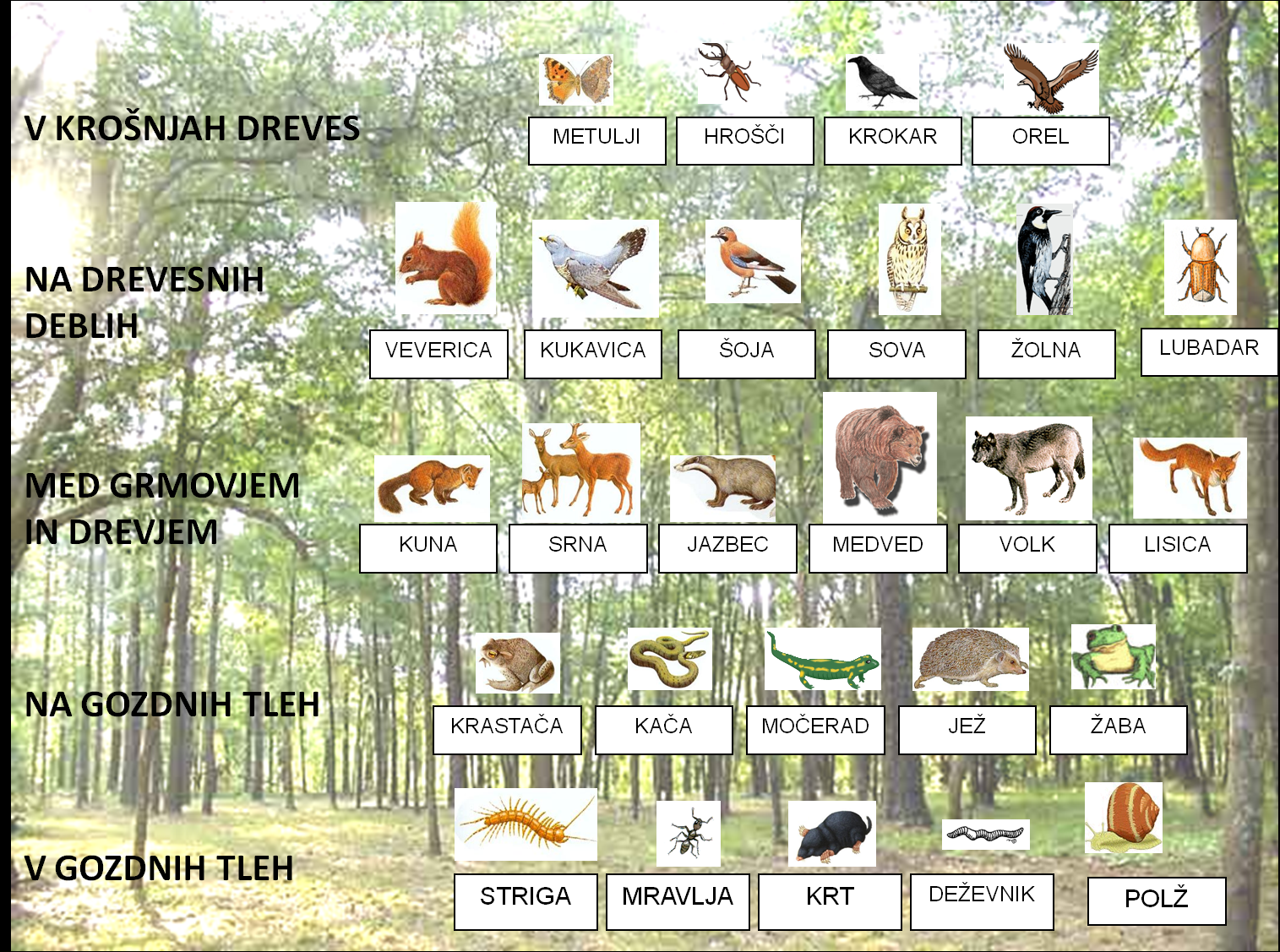 Slovenski vodni krog: OBRH
https://vimeo.com/59515527
(OGLED ODDAJE TRAJA 25 min)